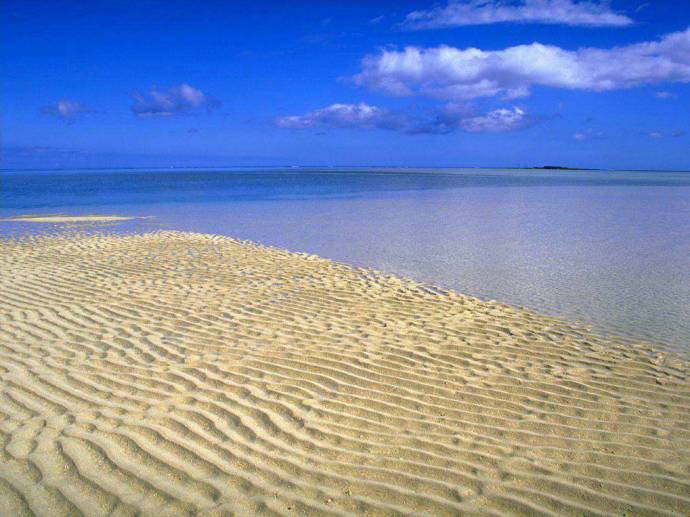 Этот чудесный песок
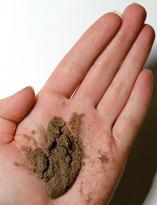 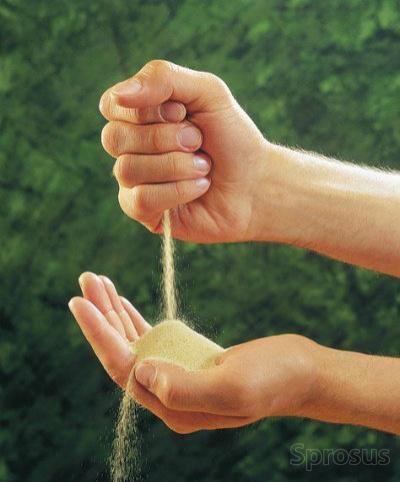 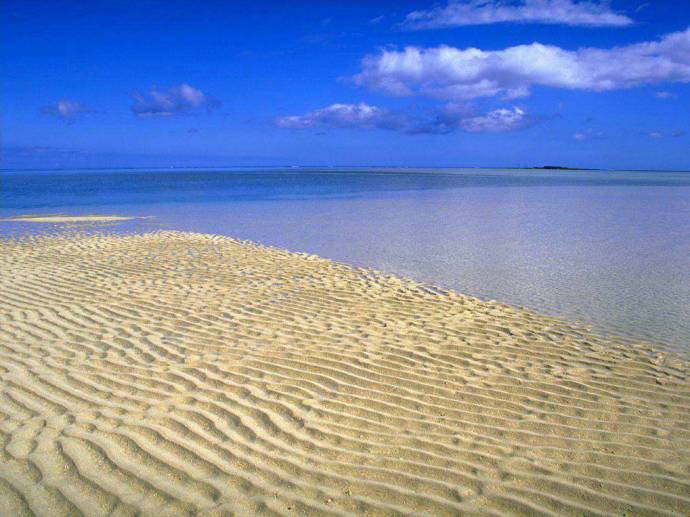 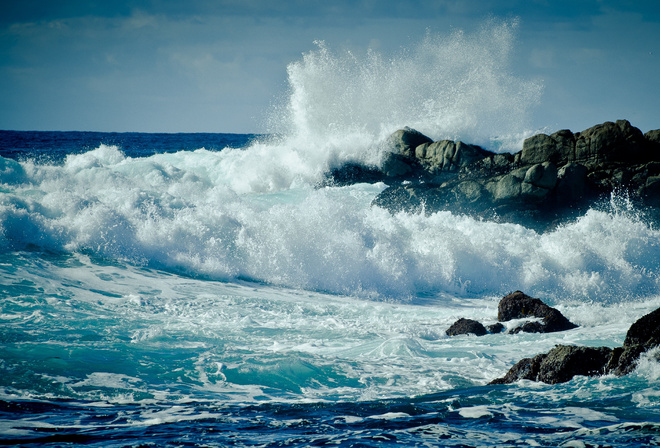 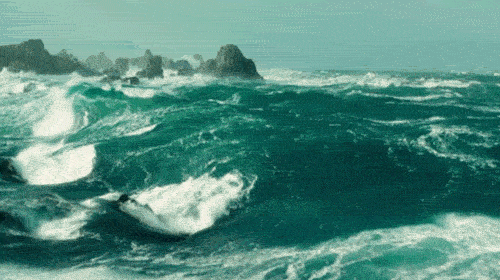 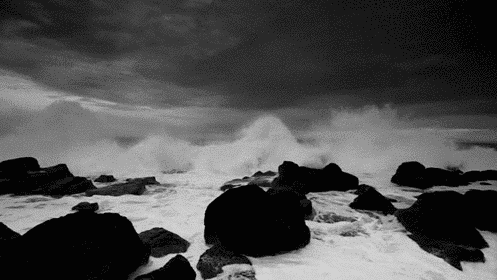 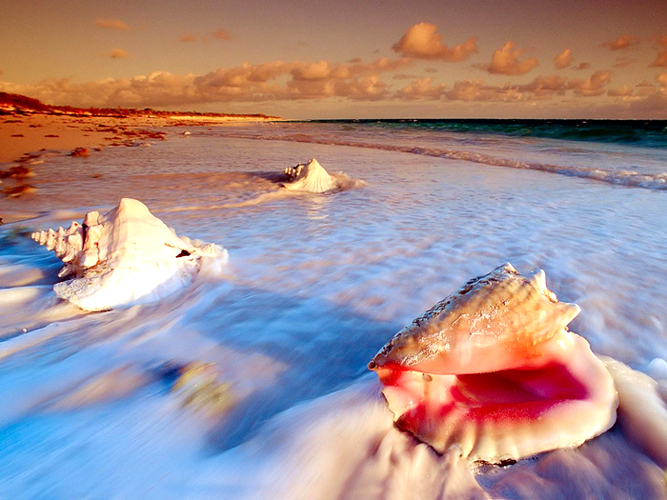 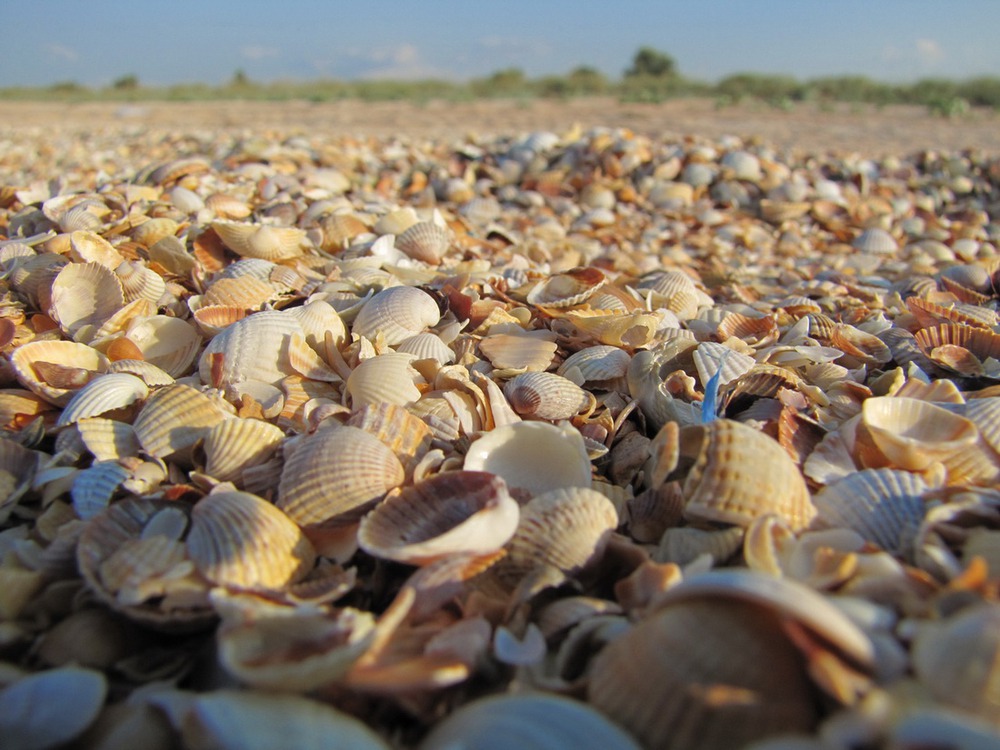 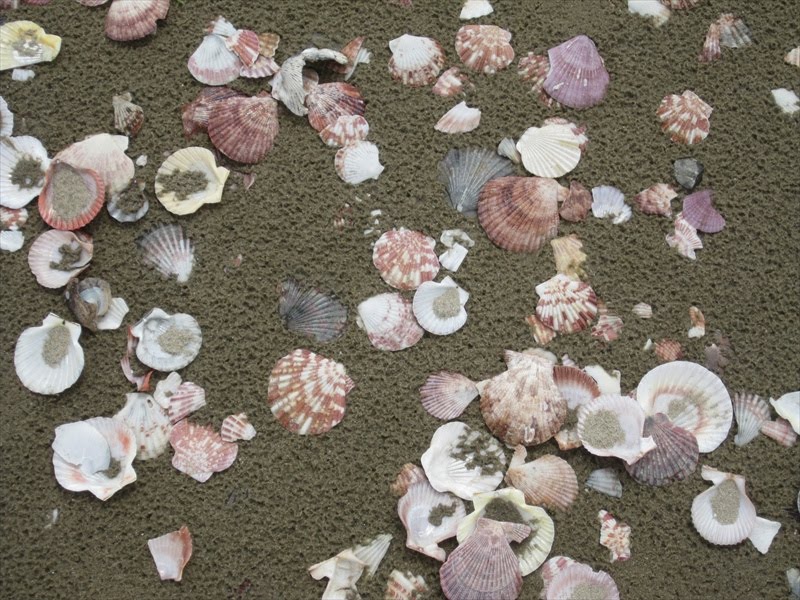 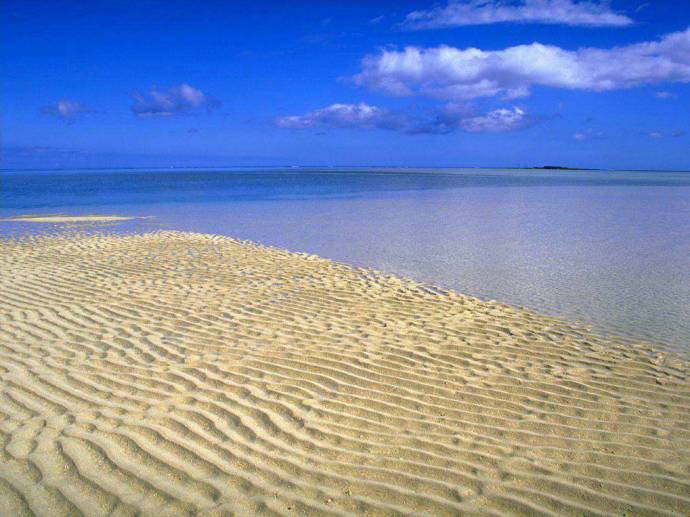 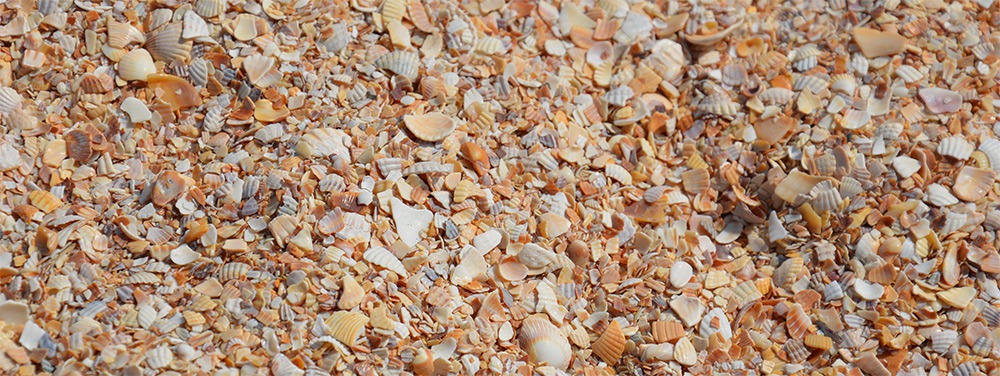 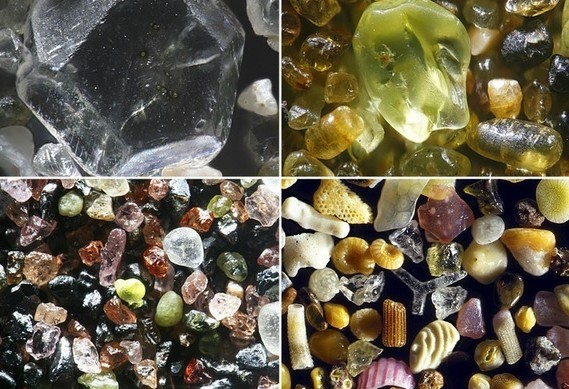 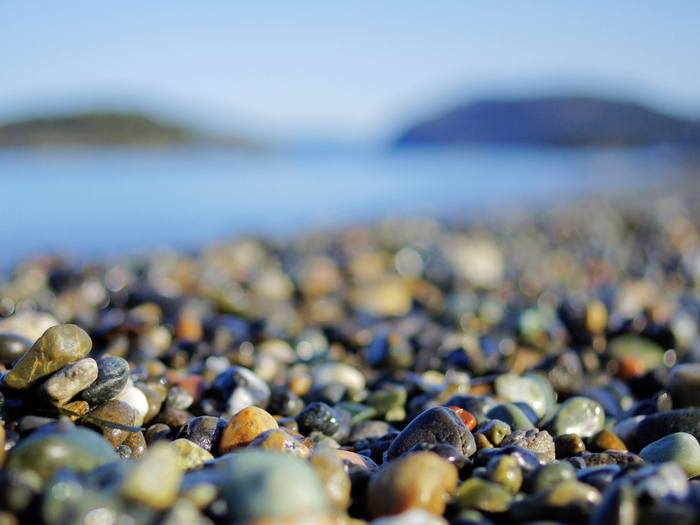 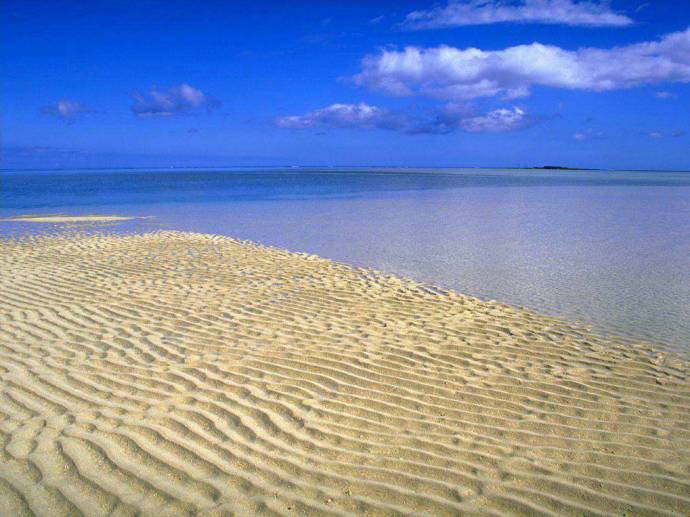 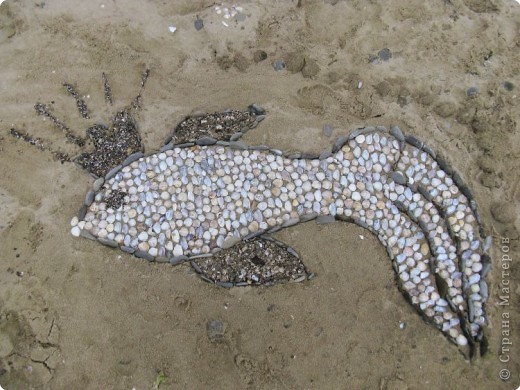 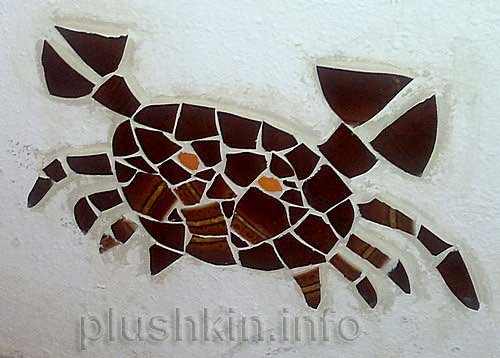